„Office”kontratypografia
Ilustracje via Wikipedia
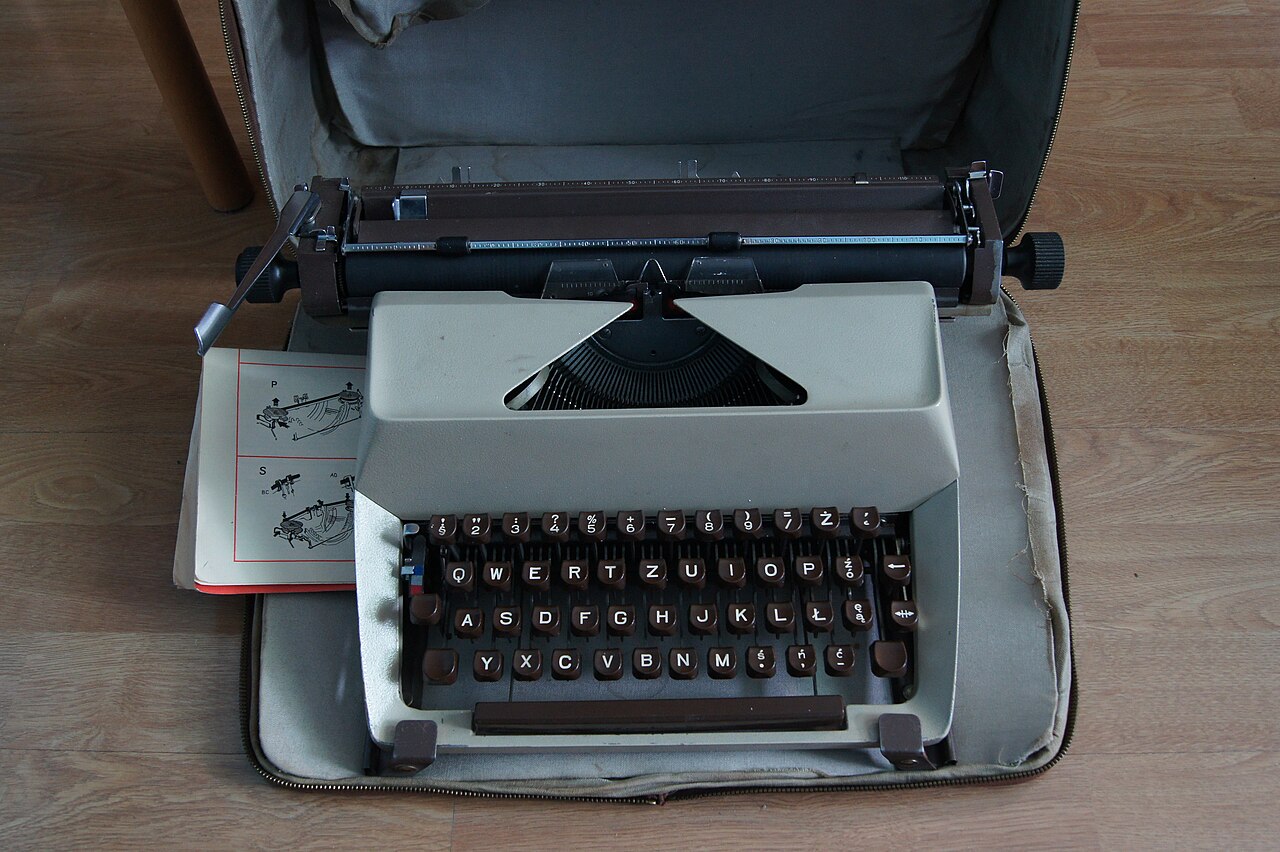 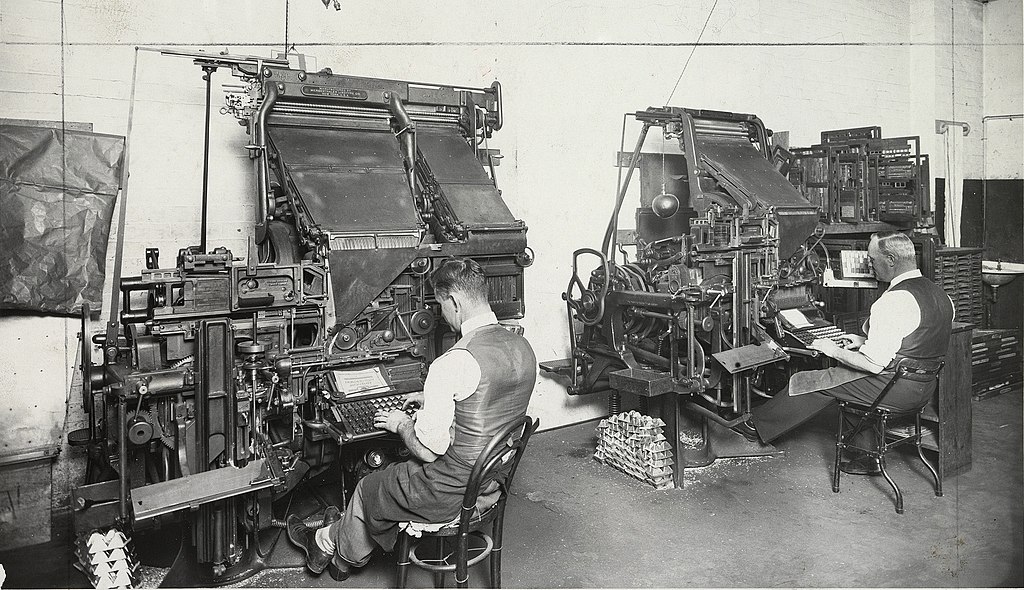 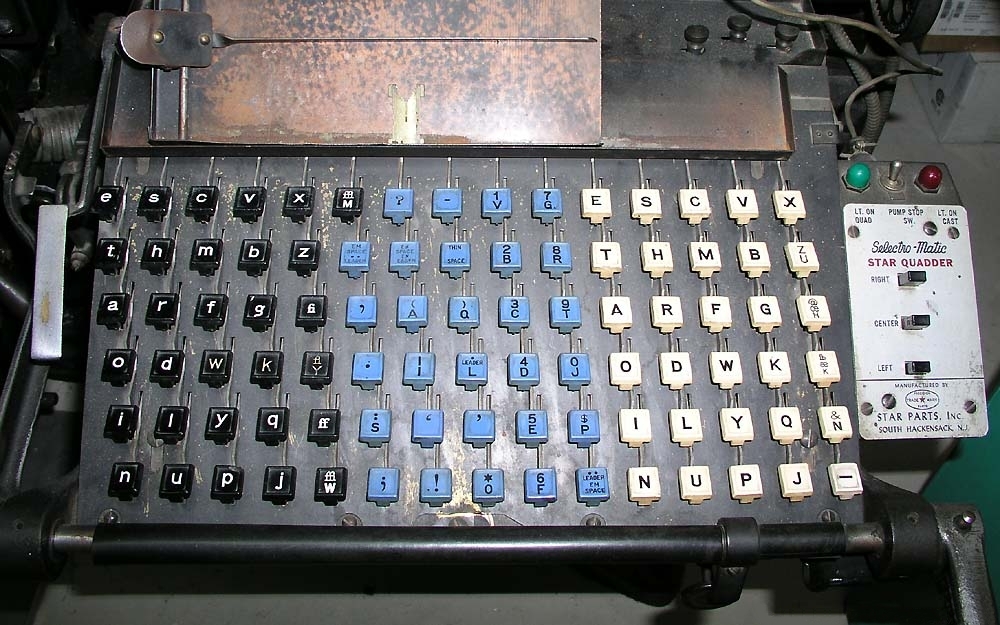 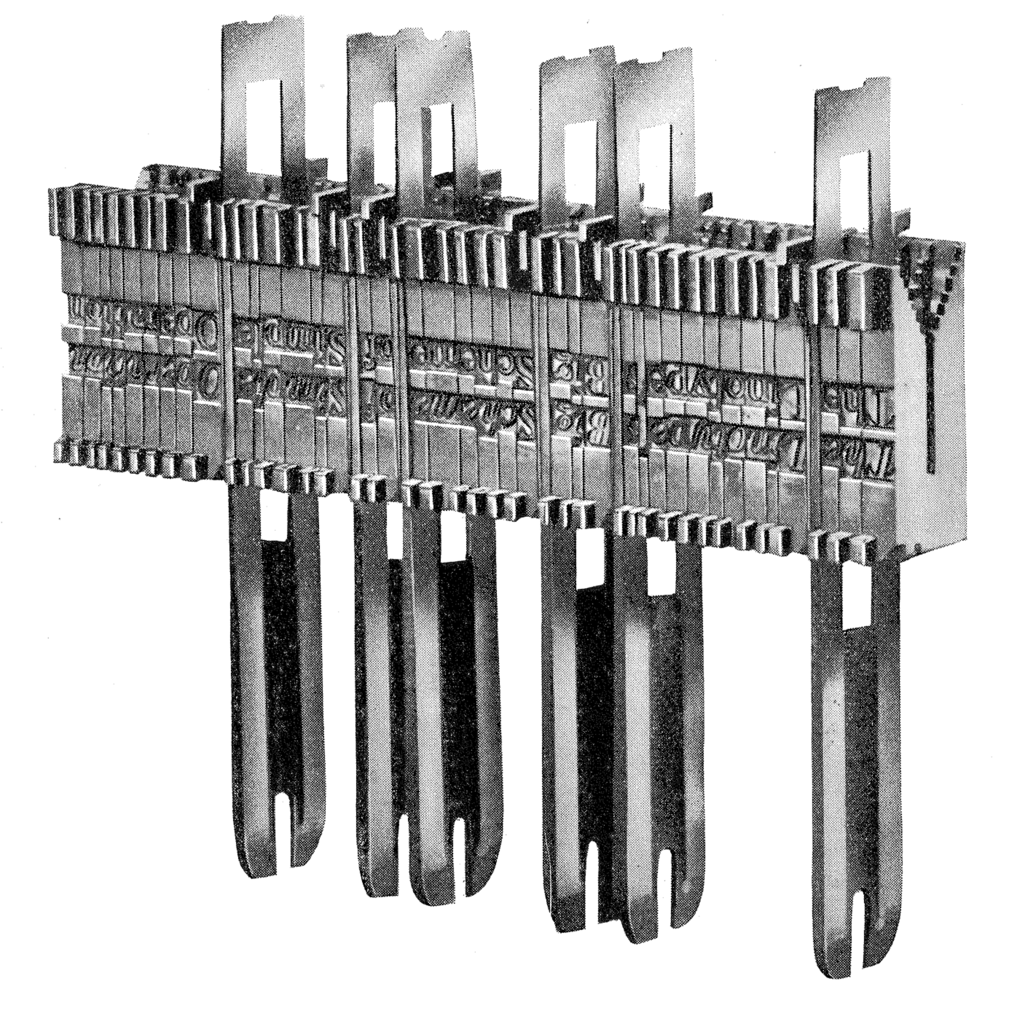 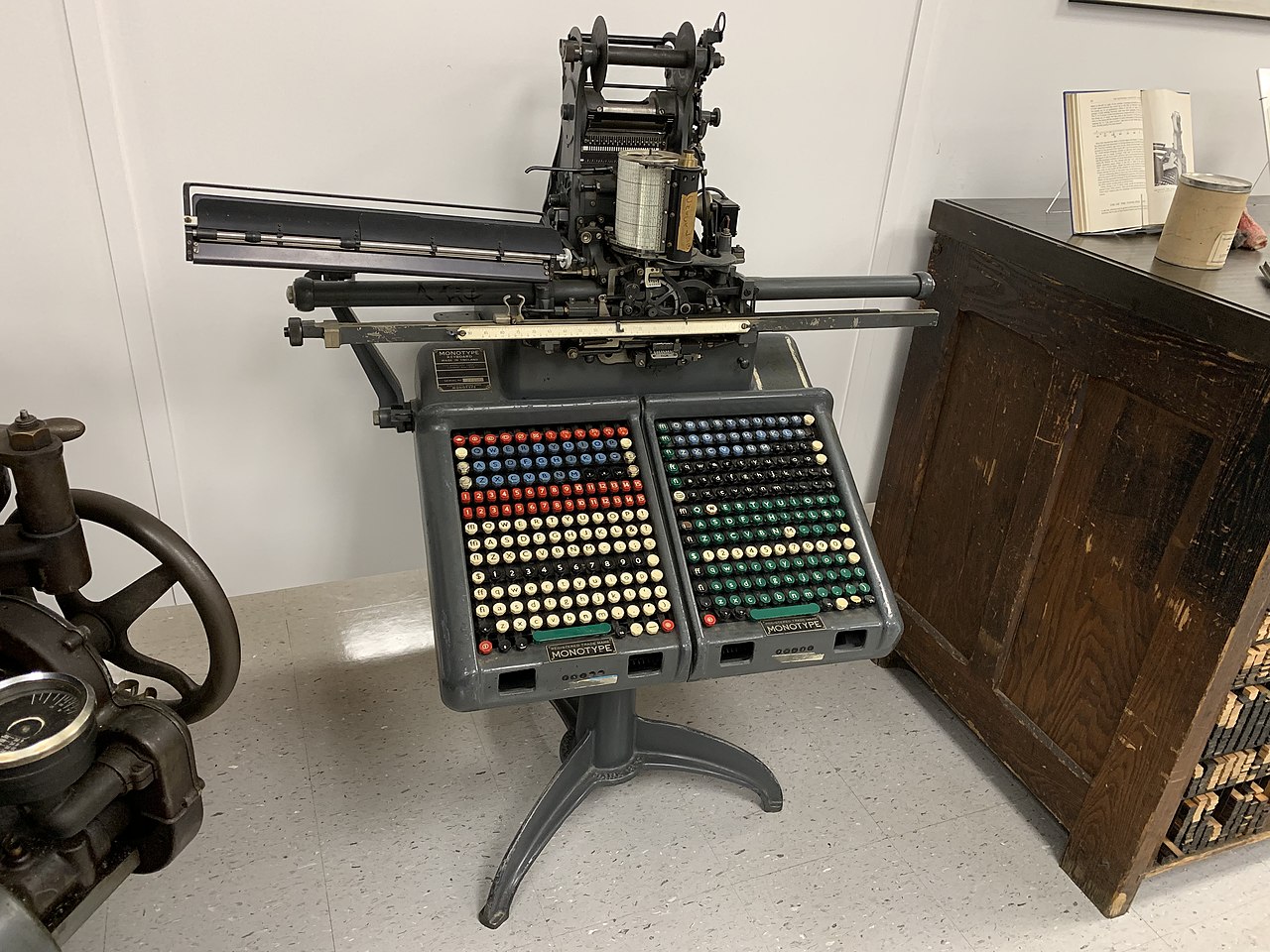 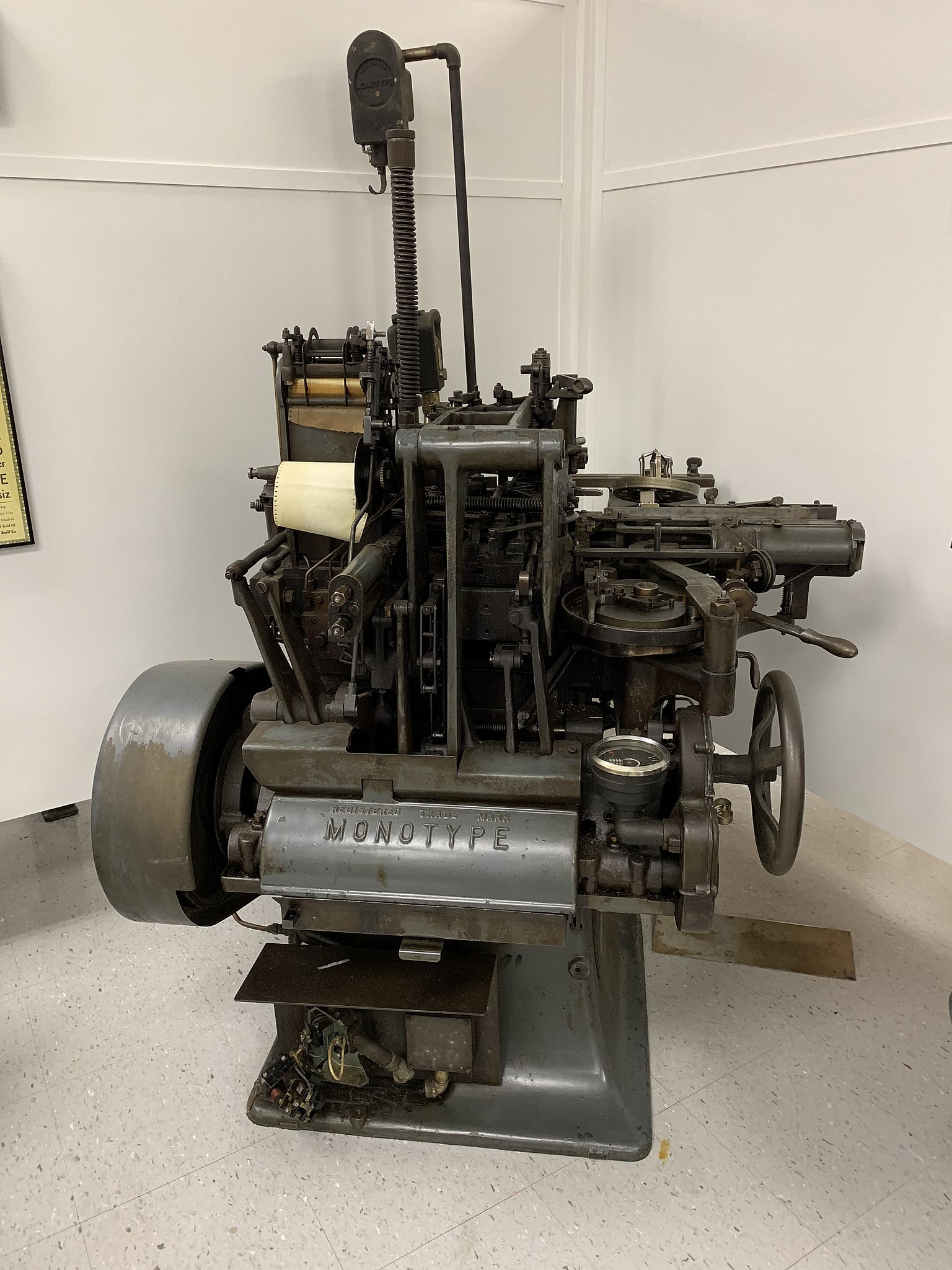 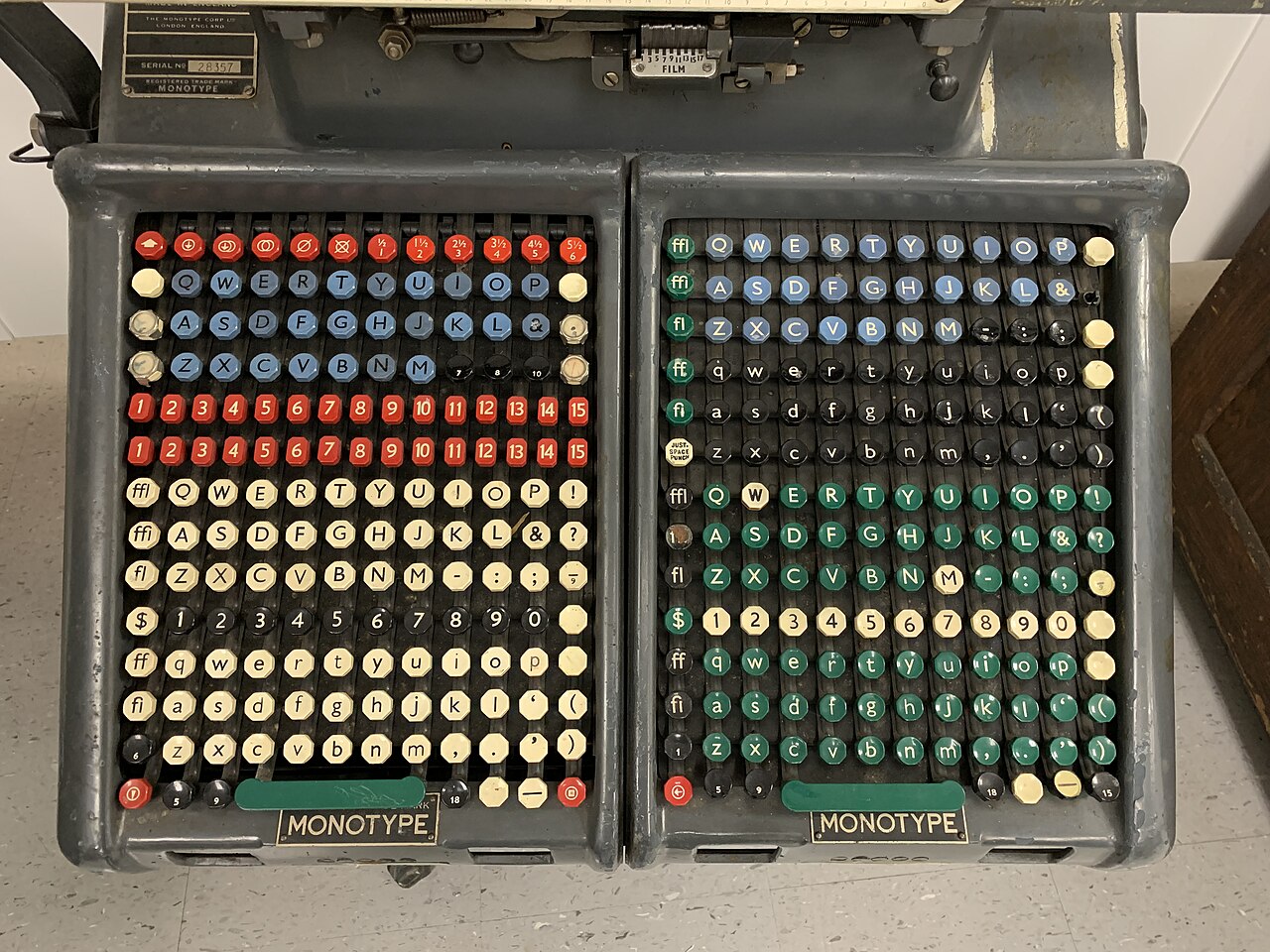 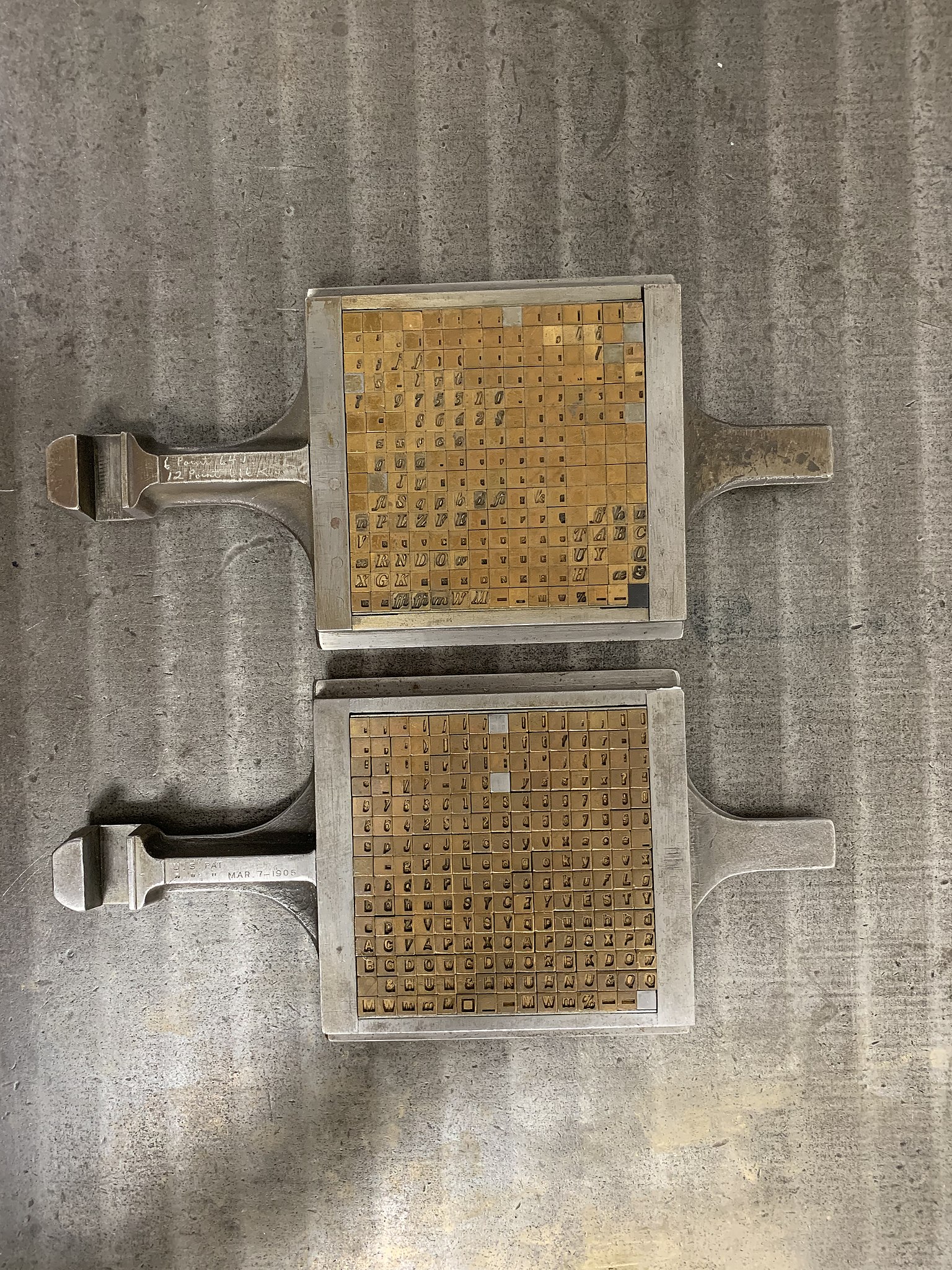 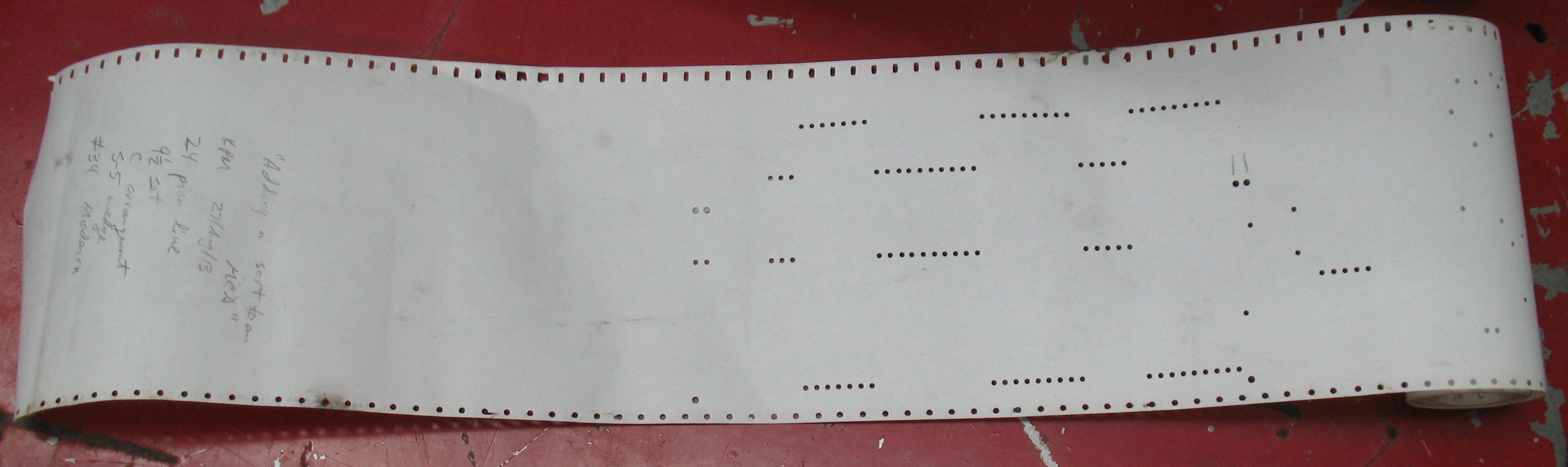 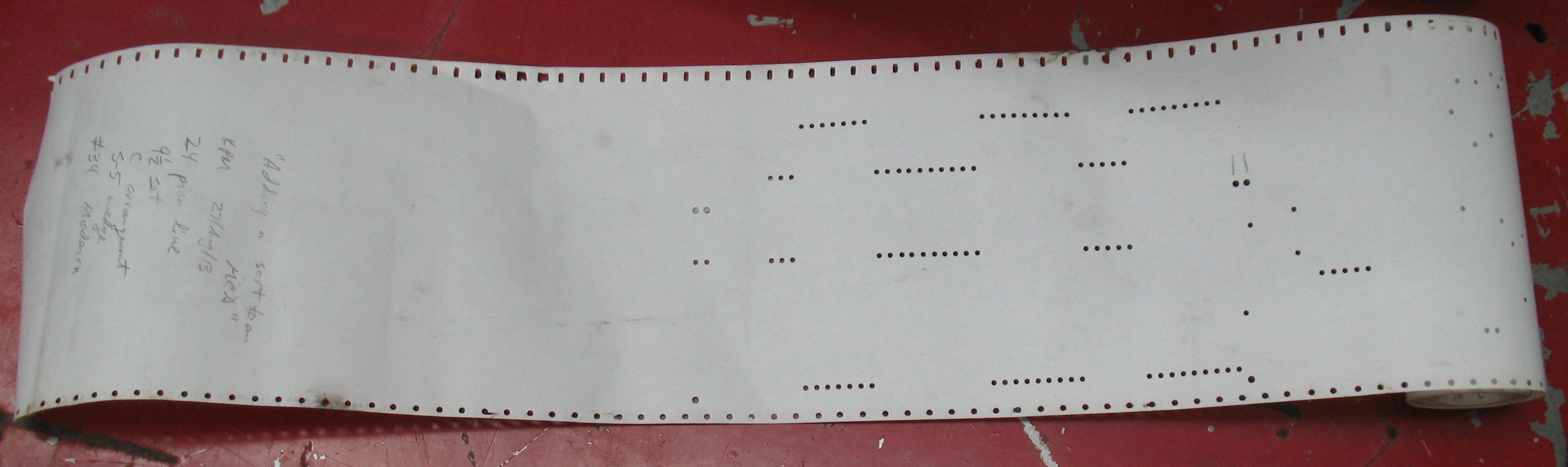 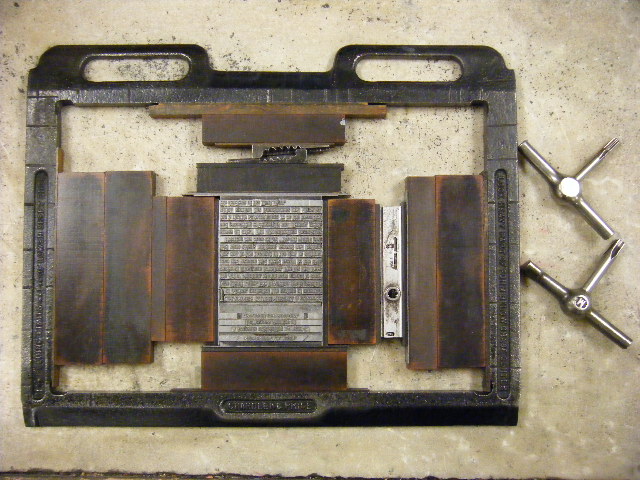 [Speaker Notes: Tak jak w przypadku biura podstawą do myślenia o dokumencie jest pojedyncza kartka papieru umieszczona w maszynie do pisania, tak w przypadku DTP paradygmat opiera się na obrazie ramki drukarskiej, reprezentującej obszar zadruku i umieszczonych w niej „ramkach” tekstu. Te dwa obrazy mają swoje bezpośrednie przełożenie na interface’y aplikacji office’owych i DTP. W tych ostatnich, klasycznie, dokumenty składają się z ramek z umieszczoną w nich zawartością – czy to tekstem, czy grafiką.]